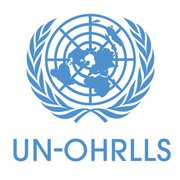 Adapting the DPoA to National, Subnational and Local Contexts
Workshop on Mainstreaming and Monitoring the Implementation of the 
Doha Programme of Action (DPoA)
Istanbul, Türkiye
24 -26 July 2024
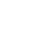 GUIDANCE AREA
3. ADAPTING THE DPoA TO NATIONAL, SUBNATIONAL AND LOCAL CONTEXTS
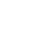 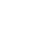 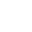 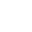 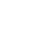 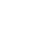 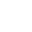 Coverage
UN Support in Adapting the DPoA
Checklist for Understanding 
the  NDP Process
Tools for the Integration of the DPoA into the NDPS
Entry Points
Guidance and Experiences
Purpose
To analyze current mainstreaming toolkits, identify entry points and actions for mainstreaming

 To apply a toolkit to integrate the DPoA into the National Development Plans.

 The section provides policymakers with guidelines and templates to carry out a rapid integrated assessment of the DPoA to ascertain their applicability to the national and subnational contexts.
Guidance and Experiences
LDCs policymakers need to incorporate the Programme of Action into their plans and strategies in order for it to be implemented effectively.

 The UN-OHRLLS Roadmap (2024) offers recommendations for entry points and actions to mainstream the Programme of Action.
LDCs Entry Points and Actions
Comparing the DPoA and the NDPs
Review existing strategies and plans and compare them against the DPoA commitments, targets, and indicators.
 Identify gaps and provide the basis for recommending areas for adjustment.
Making initial recommendations to the leadership of the national government.
Formulating strategy and plans to incorporate the recommendations from the above steps.
Tools for Assessing DPoA Progress and Alignment
Rapid Integrated Assessment
The “Rapid Integrated Assessment” (RIA) tool, developed by UNDP, can assist countries in mainstreaming the DPoA into national development plans.
 It helps to map DPoA targets against national (and sub-national) priorities to assess the degree of alignment of the two.
 Offers an entry point for countries to consider their national priorities against global commitments and to reflect these commitments into their national planning.
Tools for Assessing DPoA Progress and Alignment
The Mainstreaming, Acceleration and Policy Support (MAPS)

MAPS is the UN development system's common approach to supporting country implementation of the SDGs.

 MAPS can help governments land the DPoA at local and national levels, support analysis of synergies and trade-offs across targets, and provide coordinated policy support to LDCs.

It focuses on policy coherence and multi-stakeholder engagement, paying special attention to the cross-cutting elements of partnerships, data, and accountability. 

Available at https://unsdg.un.org/resources/mainstreaming-2030-agenda-sustainable-development-reference-guide-un-country-teams.
The Mainstreaming, Acceleration and Policy Support (MAPS)
Tools for Assessing DPoA Progress and Alignment
Integrated Planning and Reporting Toolkit
The Integrated Planning and Reporting Toolkit (IPRT) is a software sponsored by the Economic Commission of Africa (ECA) and developed in response to the needs to the African countries to simultaneously adopt and integrate both the 2030 Agenda for Sustainable Development and the Agenda 2063 of the African Union into their national development plans and be able to report progress in a harmonized way.
Tools for Assessing DPoA Progress and Alignment
Integrated Planning and Reporting Toolkit
The software is flexible and dynamic enough to adjust to national, subnational, and sectoral planning frameworks that are unique to each country. 
After a country's national development results framework has been coded in Excel and uploaded into the Programme, the user may quickly determine whether the plan is in line with the Agenda 2063 and the 2030 Agenda.
 The tool can be configured to assess the alignment of the National Development Plans of LDCs with the DPoA commitments and targets.
The IPRT
URL: https://iprt.uneca.org
13
IPRT Platform
The levels of alignment of the National Development Plans of selected LDCs with the 2030 Agenda and the Agenda 2063. 
The National Development Plans are:
The Ethiopia Growth and Transformation Plan II (2015-2020)
 The Sierra Leone Medium Term Plan (2019-2023)
 The Uganda Second National Development Plan (2017-2021)
The Zambia Seventh National Development Plan (2017-2021).
IPRT and the Alignment Index of Selected LDCs
IPRT and the Alignment Index of Selected LDCs
Source: UNECA IPRT
Sierra Leone
Steps for Incorporating the DPoA into National Frameworks
1. Review of the laws, regulations, plans and policies currently in place. These include:
National vision documents.
A national development plan or sustainable development strategy.
Integrated financial frameworks and other fiscal policies. 
Sectoral policies, strategies, plans, and programmes.
Legislations
Development plans from local government and subnational levels; laws, policies, strategies, and programmes.
Steps for Incorporating the DPoA into National Frameworks
2. Determine the Building Blocks.
Political commitment at the highest level is crucial to mainstream the DPoA priorities.
Prioritized DPoA Targets and Indicators
The Roadmap distils priority targets and actions from the full list that can enable accelerated implementation of the Programme of Action and lead to concrete deliverables in favour of LDCs. 

The Roadmap prioritizes 35 targets and 45 indicators, with a particular focus on those that are unique to LDCs and complement the SDGs.
Source: UN-OHRLLS (2024) - Roadmap for the implementation of the Doha Programme of Action for the Least Developed Countries Available at https://www.un.org/ohrlls/sites/www.un.org.ohrlls/files/dpoa_roadmap_2024_draft.pdf.
Steps in Aligning the NDPs and Policies with the DPoA
Determine which policies are sectoral and national.

Outline targets, goals (commitments) or indicators (alignment levels).
 
Compare the targets or the indicators in the DPoA with the policy or plan document targets and indicators.
Steps in Aligning the NDPs and Policies with the DPoA
Tick or indicate where there is similarity or commonality.

Where gaps and convergences are identified, the country policymakers could propose steps to better incorporate the DPoA into national frameworks.
Mainstreaming the DPoA into National Development Plans (NDPs)
Malawi’s National Development Plan (2021-2030) and the DPoA (2022-2031)
Planning, Budgeting and Electoral Cycle of the Country
Government life cycle is important to determine the respective planning frameworks at the national or subnational levels. 

Broadly speaking, one of the following could apply:

Option 1

The planning cycle of the DPoA started in 2022, Year 1 of the implementation of the DPoA framework, national government entities have an opportunity to adequately reflect on the DPoA framework to ensure alignment of national priorities. 

Each government life cycle is expected to last from four to five years, which is the periodicity of each National Development Plan or local development agenda, or its equivalent.
Planning, Budgeting and Electoral Cycle of the Country
Option 2

The planning cycle is initiated before the adoption of the DPoA and will continue to last the first few years of the DPoA framework.
 In this case, countries undergoing a mid-term review have an opportunity to align their national or subnational priorities to the DPoA framework. 
Reality of different cycles: Electoral cycle; annual planning and annual budgeting.
Mainstreaming Pathways into Policy, Planning and Budgeting Process
MTEF = Medium Term Expenditure Framework; NAP = National Adaptation Plan; NBSAP = National Biodiversity Strategy and Action Plan. Source: UNDP
Checklist for Understanding the National Development Plan Processes
Has the National Development Plan linked to the budgetary process?

Has the national development planning process been analyzed and mapped out to find potential for mainstreaming opportunities?

Has the DPoA been connected to national monitoring and budgeting procedures?
Template of Matrix of Alignment of the DPoA (Table 2.8 of the Guidelines)Focus Area I of the DPoA: Investing in people in least developed countries: eradicating poverty and building capacity to leave no one behind
Demonstrating the Degree of Integration
Many countries had adopted their NDPs or sectoral plans or subnational plans before the DPoA was adopted. 
When applying the RIA, one should not look only for verbatim references to DPoA indicators or targets, but whether the national or subnational indicators or targets (one or a combination of) reflect the issue, ambition, and scope of the DPoA indicators or targets. 
To proceed with the alignment exercise and develop the DPoA profile of the country, the DPoA indicators or targets are mapped against the indicators or targets of the national long-term, medium-term, and sectoral development plans. 
The DPoA indicators or targets might fall under any of the 5 categories.
Demonstrating the Degree of Integration
Not relevant for the country: The DPoA goal/target/indicator is not relevant to country policy development, or it relates to governance issues that are to be solved at the regional or global level.

Fully aligned: There is a goal/target/indicator in the national planning document that corresponds to that of the DPoA commitment/target/indicator, not only in text, but also in scope and ambition. Thus, the substance and wording of the Goal (Commitment)/Target/Indicator are almost the same, almost one-to-one with the NDP Goal /Target/Indicator.
Demonstrating the Degree of Integration
Partially aligned: There is a goal/target/indicator in the national planning document that corresponds to the DPoA commitment/target/indicator, but not completely in either scope or ambition.
The substance of the DPoA Commitment)/Target/Indicator is similar to the NDP Goal/Target/Indicator, but wording is different, or there is a lack of data to support a full alignment rating or other reasons where a full alignment cannot be established but some level of alignment is present.
Demonstrating the Degree of Integration
Weakly aligned: The substance and wording of the Goal (Commitment)/Target/ Indicator have only slight similarity.

Not aligned: There is no equivalent Goal/Target/Indicator in the national planning document to the DPoA Commitments/Targets/Indicator in question. The substance and wording of the Goal/Target/Indicator are unrelated.
Fully and Partially Aligned Targets
To distinguish between fully and partially aligned targets, the following criteria need to be considered:

Criteria 1 - Issue:  Is the issue covered by the DPoA target addressed in one or more national targets? 

Criteria 2 - Ambition:  Is the ambition of the DPoA target matched or surpassed by the national targets?
 
Criteria 3 - Scope:  Are all the sub-themes identified in the DPoA target or specific groups (sex disaggregation, rural and urban population, population groups, etc.) identified in the DPoA target, being addressed by the national targets?
 
To be fully aligned, all three criteria need to be satisfied. If only criteria 1, or criteria 1 and 2, or criteria 1 and 3 are satisfied, then the DPoA target is considered as partially aligned/reflected.
Experience in Mainstreaming the DPoA into the NDPs
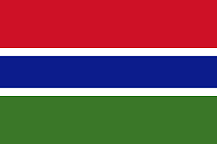 The Gambia
 Developed a national development plan which is built on seven pillars that capture the DPoA priorities: 
Building resilience to economic shocks and crises, corresponding to Priority #5 of the DPoA; 
Governance reforms, corresponding to Priority #6; 
Macroeconomic stability and growth, corresponding to Priority #3; 
 Human capital development, corresponding Priority #2; 
Agriculture, environment, natural resources and climate change, corresponding to Priority #2;
 Empowerment, social inclusion and leaving no one behind, corresponding to Priority #1; and
Energy, infrastructure and connectivity, corresponding to Priority #4.
Source: Report of the Meeting of the LDC National Focal Points (NFPs), 11 to 12 July 2023;  UN-OHRLLS 2024 DPoA Survey for NFPs.
Experience in Mainstreaming the DPoA into the NDPs
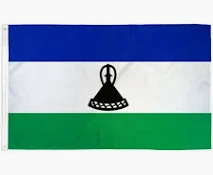 Lesotho
The government has established partnerships with stakeholders such as development partners, civil society organizations, academia and the private sector to raise awareness about the DPoA and promote its integration.
The country localizes the DPoA and prioritizes its provisions, targets and indicators that have more functional linkages to national priorities and those with higher multiplier effect.
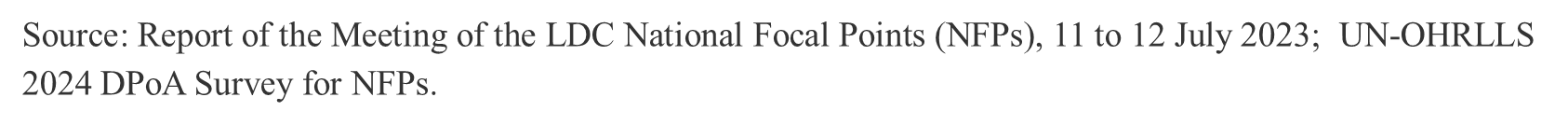 Mainstreaming the DPoA into the NDPs
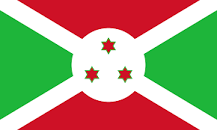 Burundi 
Prepared a new vision for becoming an emerging economy by 2040 and achieving full development by 2060 respectively. 
Burundi has conducted several high-level ministerial meetings on the effective integration of the DPoA into national development plans.
Source: Report of the Meeting of the LDC National Focal Points (NFPs), 11 to 12 July 2023;  UN-OHRLLS 2024 DPoA Survey for NFPs.
UN Support in Adapting the DPoA
Several UN agencies are supporting mainstreaming efforts of LDCs.
 For example, UNIDO (2023) developed a comprehensive operational strategy for LDCs, which was endorsed by member states at the 10th Ministerial Conference in November 2023, covering the whole duration of the DPoA from 2022 to 2031 and all its 6 priority areas.


Lao PDR
The elements of the DPoA have also been incorporated into the UN Common Country Analysis (UN CCA) and the UN Sustainable Development Cooperation Frameworks (Cooperation Framework) of Lao PDR.
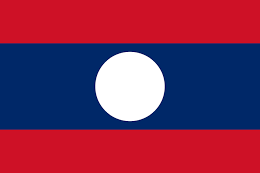 Source: UN-OHRLLS 2024 DPoA Survey for NFPs.
Mainstreaming the DPoA into CCA and CFs
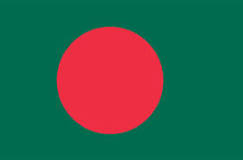 Bangladesh
The Bangladesh Cooperation Framework, launched in 2022, aligns with the DPoA's key focus areas, integrating elements such as investing in human capital, addressing climate change, and facilitating sustainable graduation. 
Source: OHRLLS (2024b) DPoA Survey for the LDC NFPs
THANK YOU
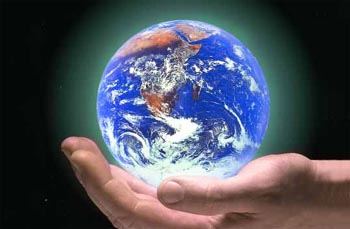 Group Work
Use the National Development Plan or the Monitoring and Evaluation Framework of any LDC.
Compare the indicators and milestones in the development plan with the indicators and milestones in the DPoA.
Each group must cover one focus area of the DPoA as provided in the table
Group 1: Focus Area I: Investing in people in the least developed countries: eradicating poverty and building capacity to leave no one behind.
Group 2: Focus Area II: Leveraging the power of science, technology, and innovation to fight against multidimensional vulnerabilities and to achieve the Sustainable Development Goals
Group 3: Focus Area III: Supporting structural transformation as a driver of prosperity.
Group 4: Focus Area V: Addressing climate change, environmental degradation, recovery from the COVID-19 pandemic, and building resilience against future shocks for risk-informed sustainable development.
4. Determine whether there is convergence (similarity) or divergence (differences) and state whether the indicator level alignment is partial, full, or none. Indicate the policy action needed and the policymaker or stakeholder to address the identified gap.
Use the Table provided to populate your responses.
Group Work 1
Interactive Section
Adapting the DPoA to National, Subnational and Local Contexts

Has your country performed a gap analysis between its national frameworks and the DPoA?
Are there any revisions or updates needed to sectoral, national, sub-national, or local plans to implement the DPoA priorities?
How far has the DPoA been incorporated into line ministries' policies and initiatives?